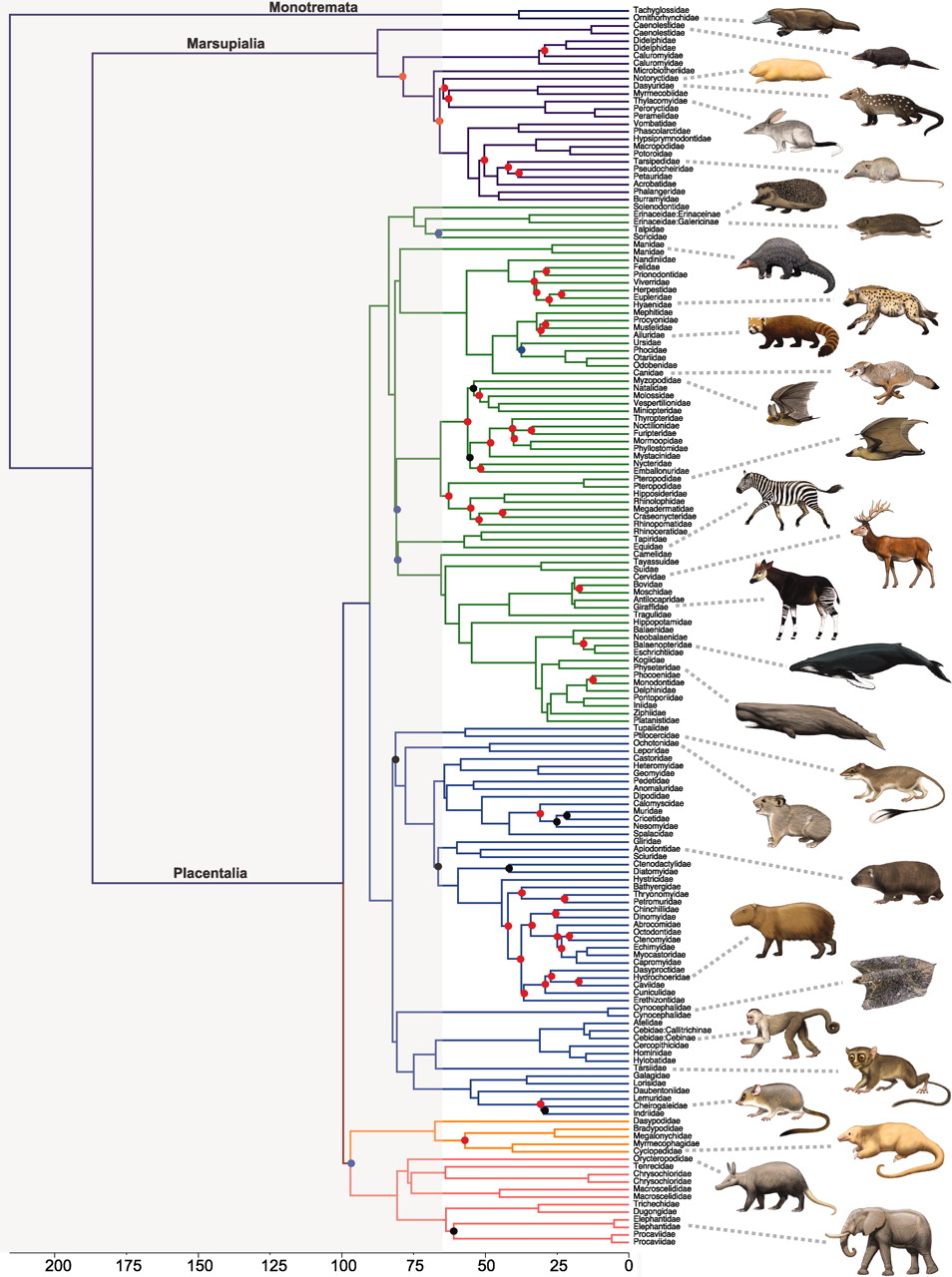 Robert W. Meredith et al. Science 2011;334:521-524
[Speaker Notes: Phylogenetic time tree of mammalian families (13) created on the basis of an analysis of the amino acid matrix (autocorrelated rates and hard-bounded constraints) of 164 mammals, rooted with five vertebrate outgroups (chicken, zebrafinch, green anole, frog, and zebrafish; see SOM for trees with outgroups). All nodes were strongly supported (BS ≥ 90%, BPP ≥ 0.95) in amino acid and DNA analyses except for nodes that are denoted by solid blue circles (conflict between DNA and amino acid trees) or solid black circles (DNA and amino acid trees agree, but with BS < 90%). Strongly supported nodes that disagree with Bininda-Emonds et al. (8) are indicated with solid red circles. Several nodes that remain difficult to resolve (e.g., placental root) have variable support between studies of rare genomic changes (29, 30), as well as genome-scale data sets (31–33), which suggest that diversification was not fully bifurcating or occurred in such rapid succession that phylogenetic signal tracking true species relations may not be recoverable with current methods. The KPg boundary is denoted by the transition from gray background (Mesozoic) to white background (Cenozoic). Color-coded branches in Placentalia correspond to Laurasiatheria (green), Euarchontoglires (blue), Xenarthra (orange), and Afrotheria (pink). See table S11 for ordinal affiliations of mammalian families. [Mammal paintings are by Carl Buell]]
Eutheria: Carnivora
Worldwide except Australia (until recently)
11 families, 271 species
Feliformia: cats, mongooses, hyenas, civets
Caniformia: dogs, bears, weasels, racoons
Pinnipeds: walrus, seals, sea-lions
Meat eating anatomy
Small to very large
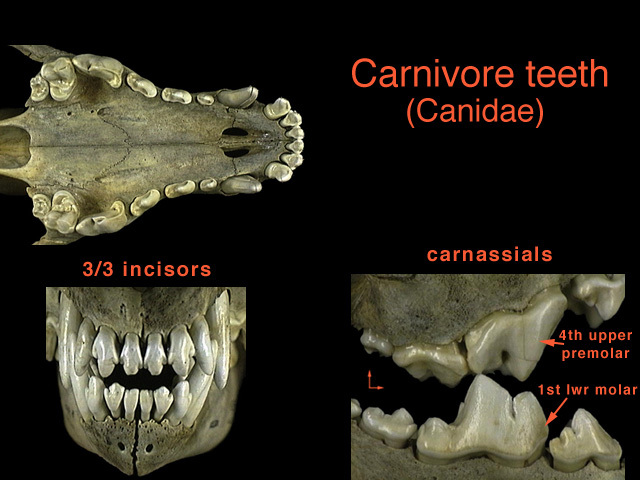 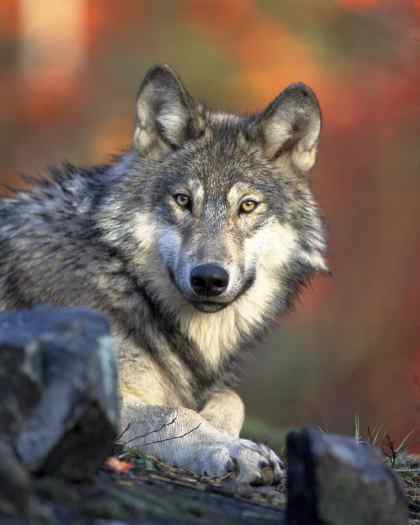 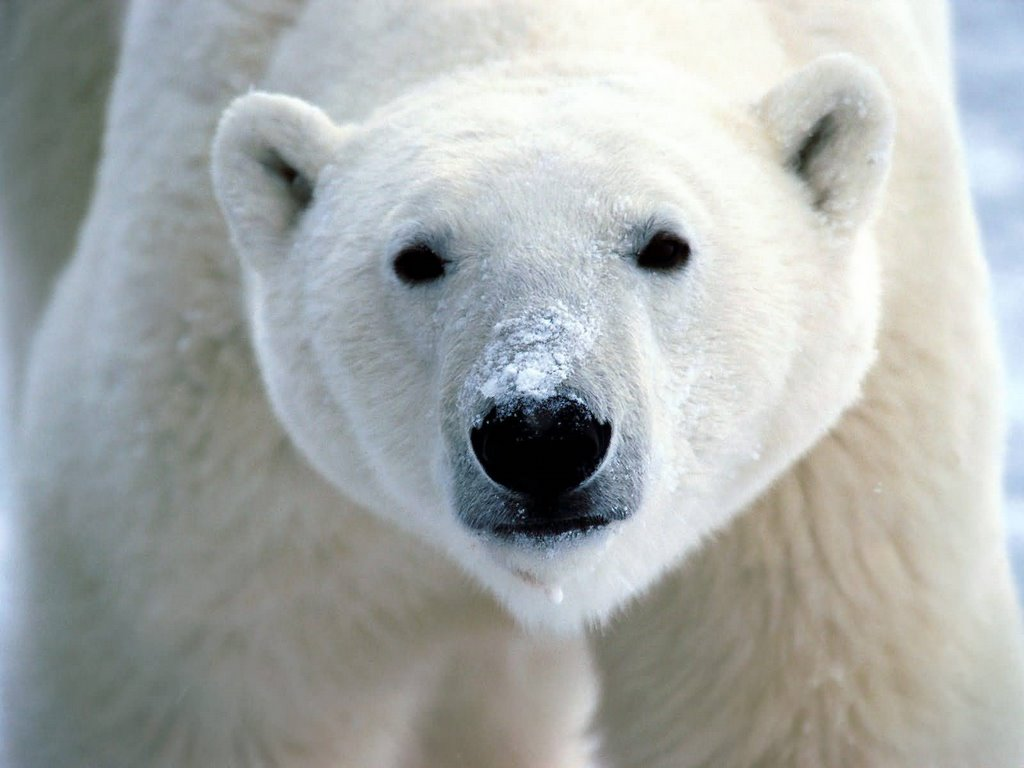 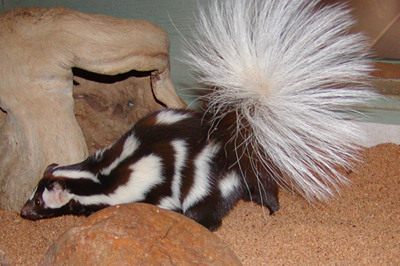 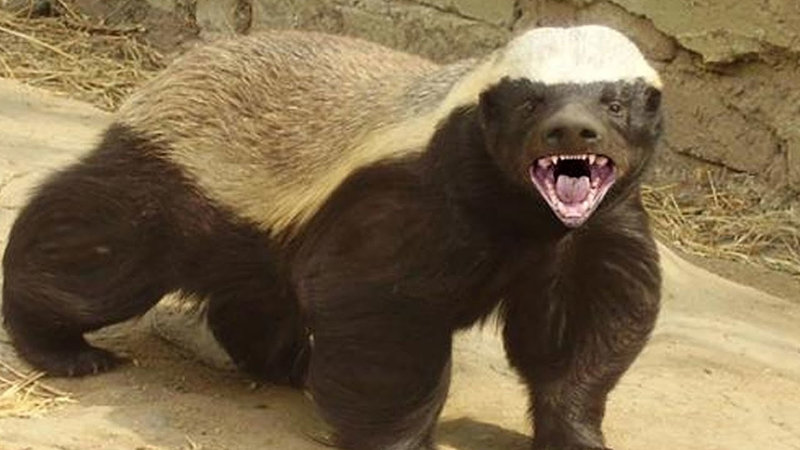 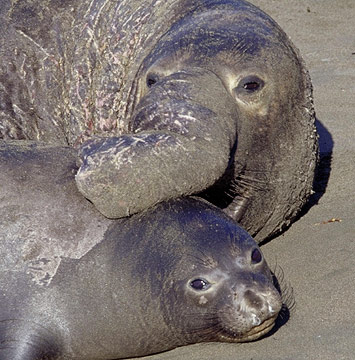 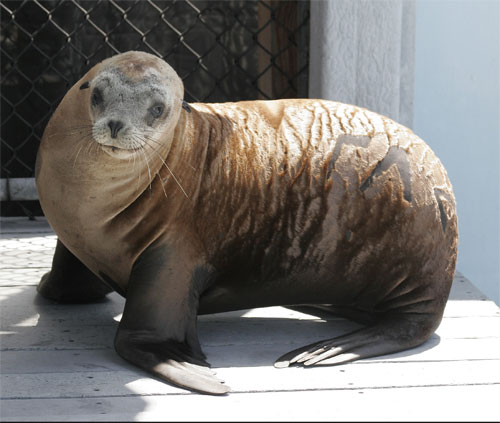 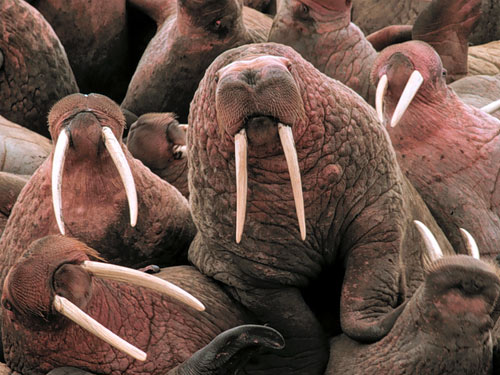 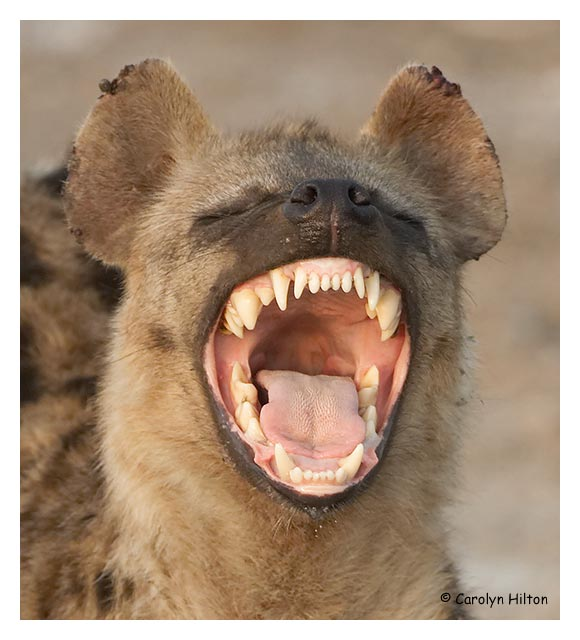 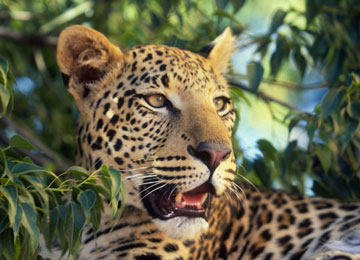 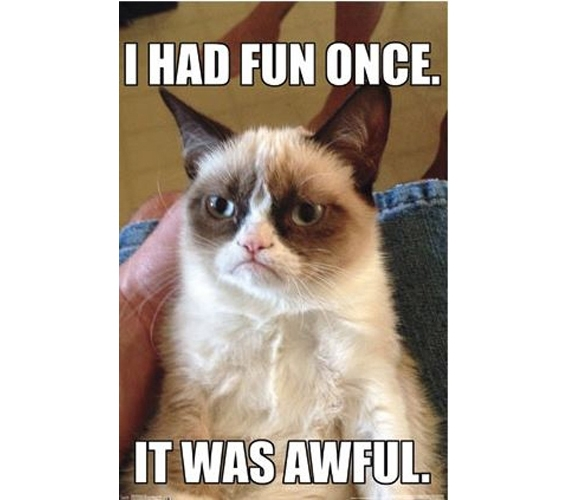 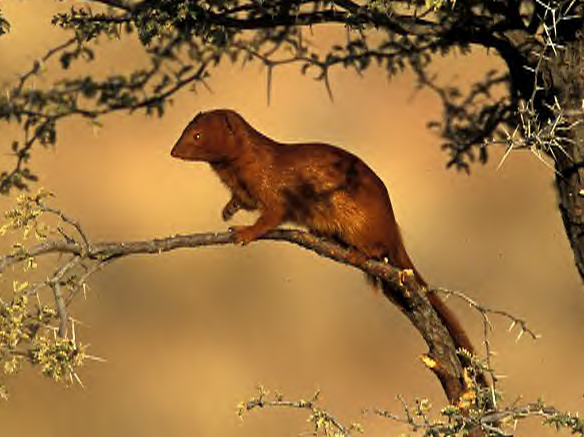 Eutheria: Cetartiodactyla: Cetacea
Worldwide oceans and some rivers
Mysticeti: baleen whales (11 species)
Baleen plates for filter feeding
Odontoceti: toothed whales (67 species)
Homodont and monophyodont
echolocation
Many secondary aquatic traits
Very large size
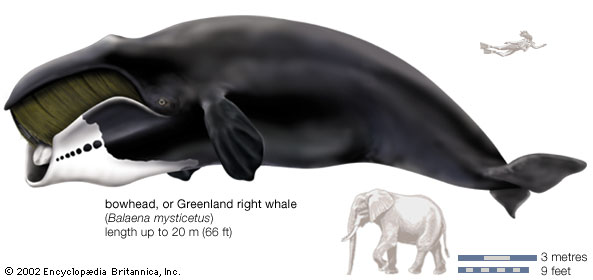 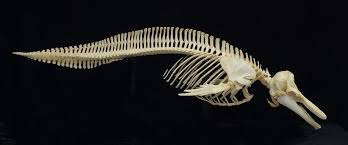 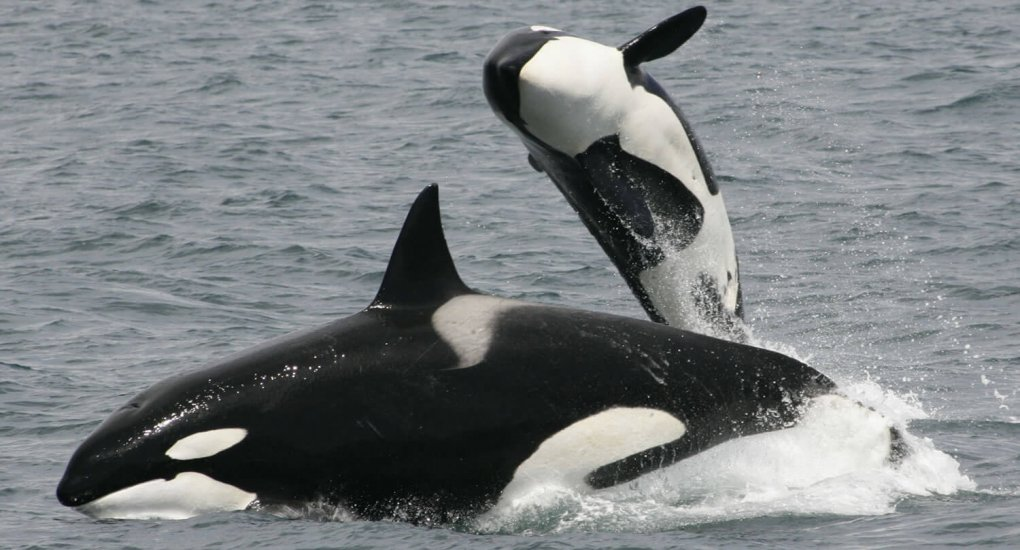 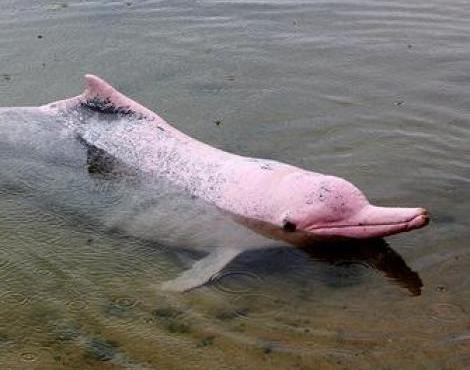 Eutheria: Cetartiodactyla: "Artiodactyla"
Worldwide except Antarctica
Very diverse: 10 families, 220 species
Suborder: Suiformes: pigs, hippos, peccaries
Suborder: Tylopoda: camels
Suborder: Ruminantia: deer, giraffe, pronghorn, antelope, bison, goats, sheep
Microbial digestion in multiple stomachs
Even-toed ungulates, cursorial
Have horns or antlers
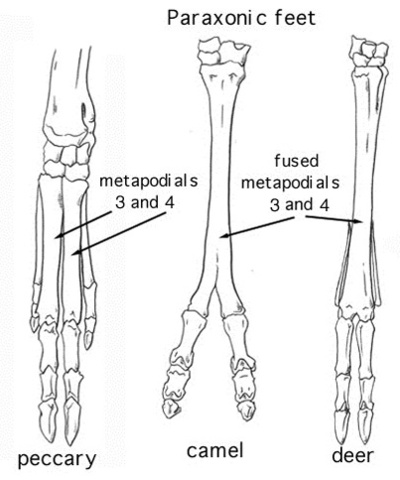 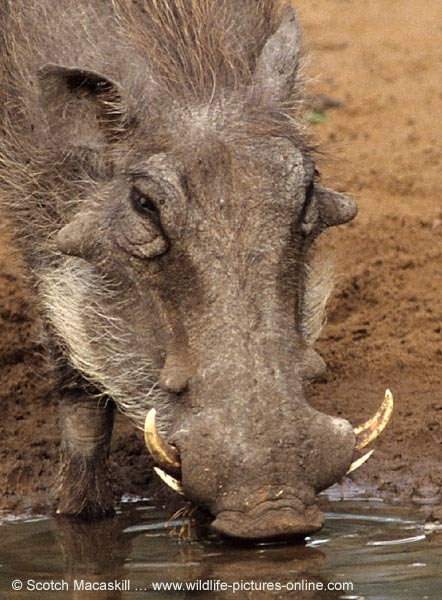 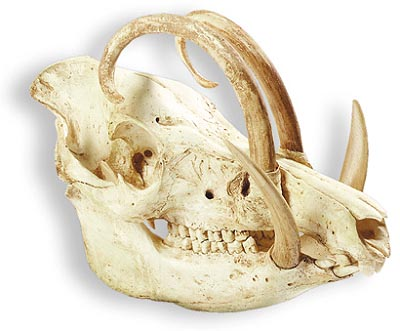 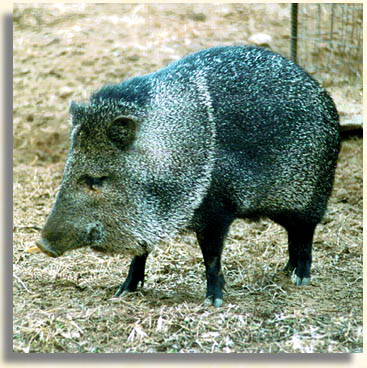 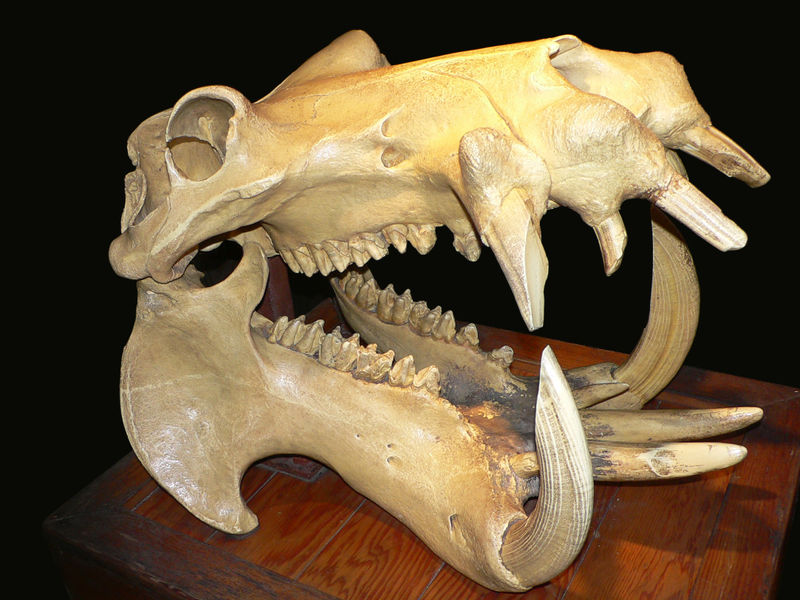 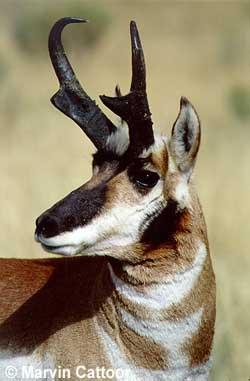 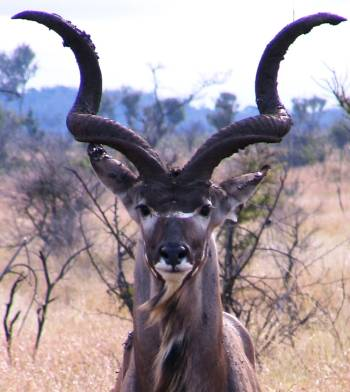 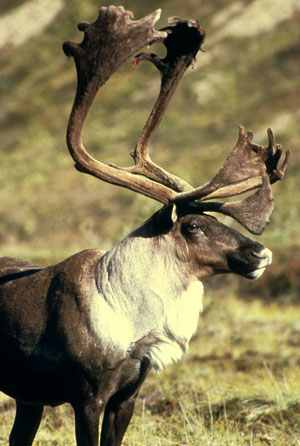 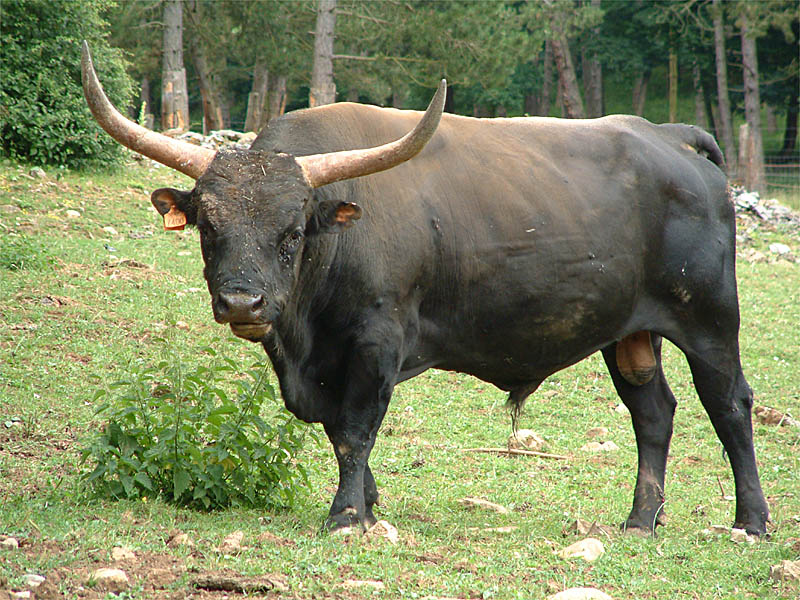 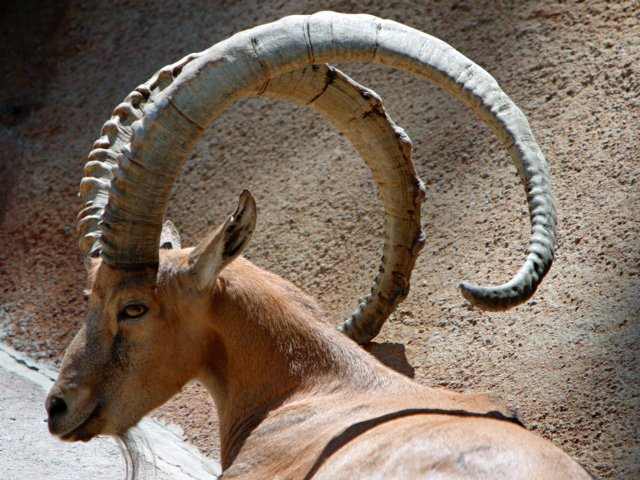 Eutheria: Rodentia
Worldwide except Antarctica and islands
Largest mammal order (43% of all mammals)
28 families, 2000+ species
Diverse habitats
Arboreal, gliding, fossorial, terrestrial, semi-aquatic
Single pair of upper and lower incisors
Ever-growing
Mostly small, generally nocturnal
Generally herbivorous or granivorous
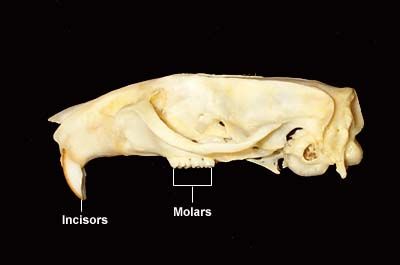 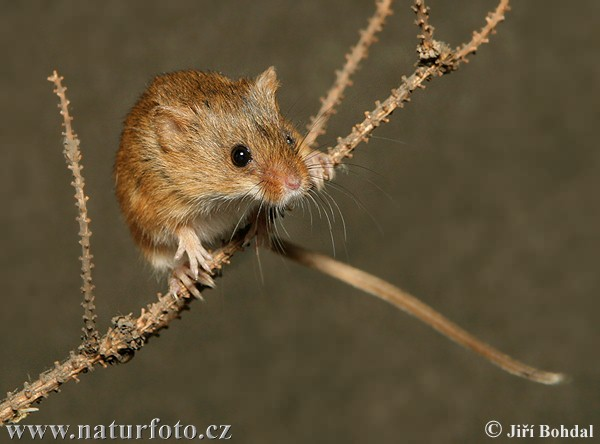 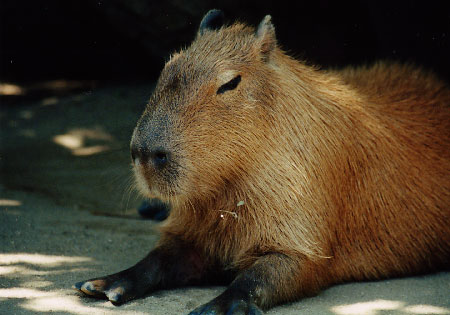 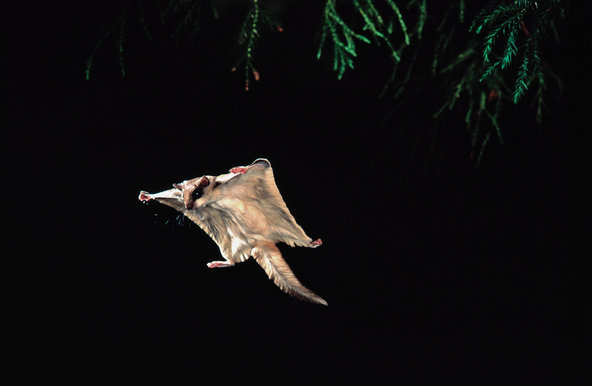 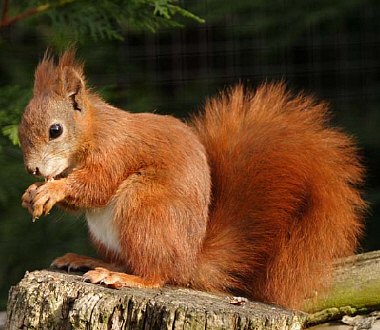 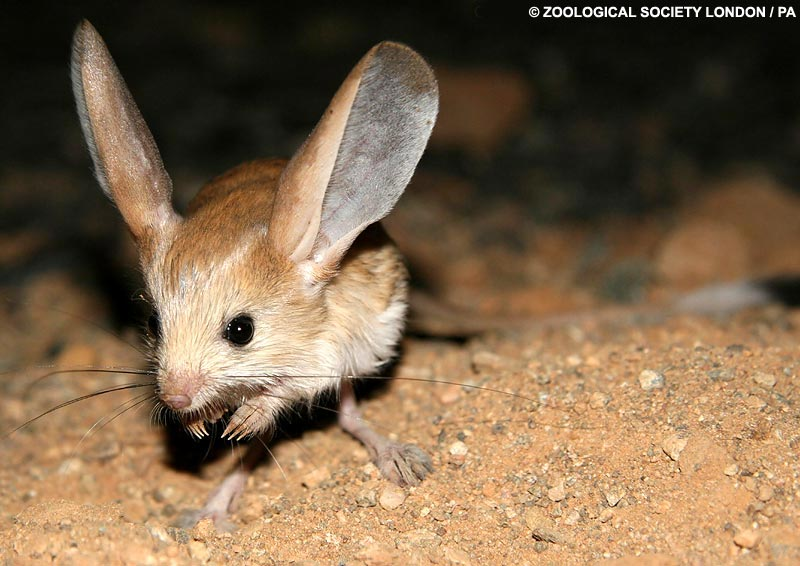 Eutheria: Lagomorpha
Worldwide except Australia, New Zealand
2 families, 80 species
2 pairs of upper incisors
Terrestrial and herbivorous
Practice coprophagy
Small to medium size
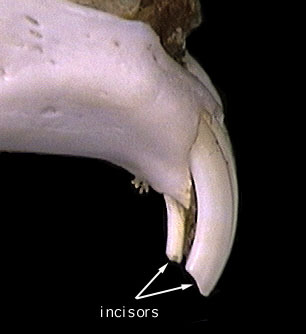 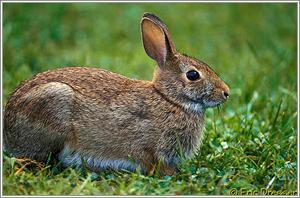 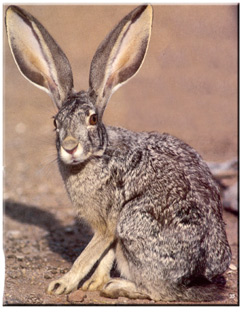 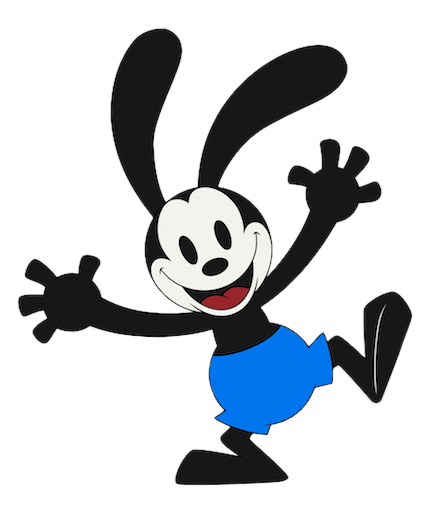 Eutheria: Proboscidea
Africa, southeast Asia
Family: Elephantidae
African and Asian elephants
Largest land mammals (11 feet, 13K lbs)
Occupy various terrestrial habitats
Long lived and gregarious
Arid climate
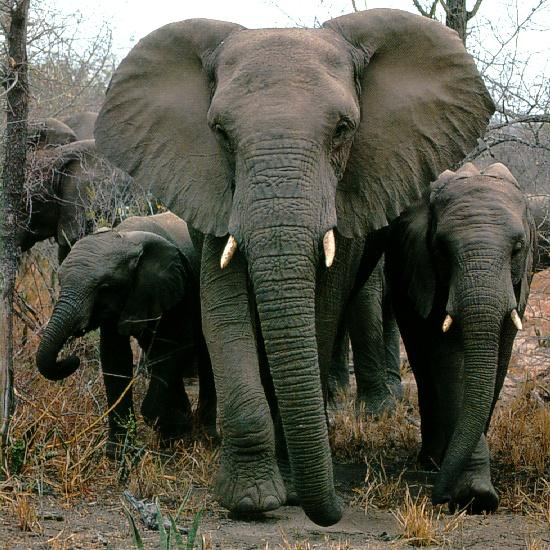 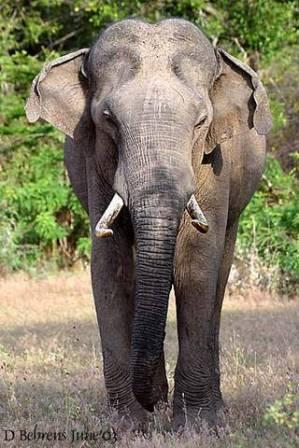 Eutheria: Perissodactyla
Worldwide except Antarctica
3 families, 17 species
Horses, rhinos, tapirs
Odd-toed ungulates, cursorial
Stand on middle digit
Very diverse in fossil record
Large
Generalist herbivores
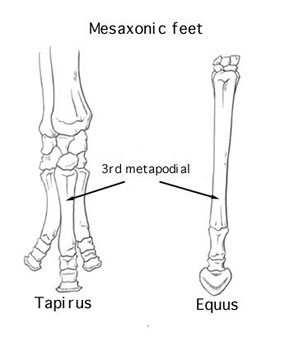 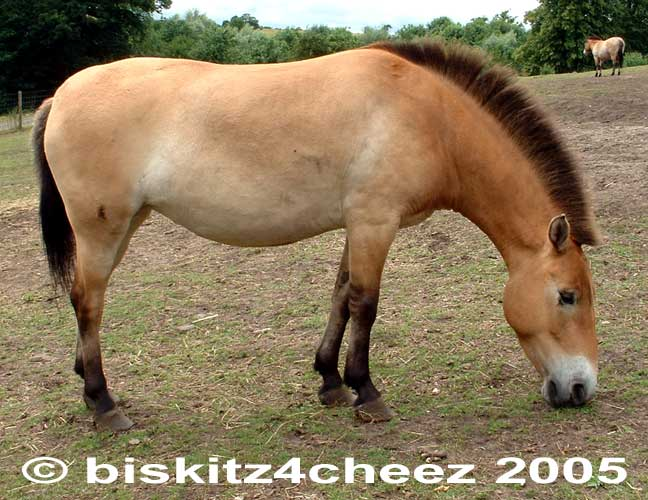 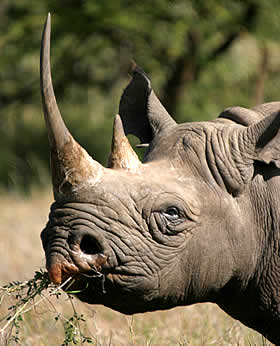 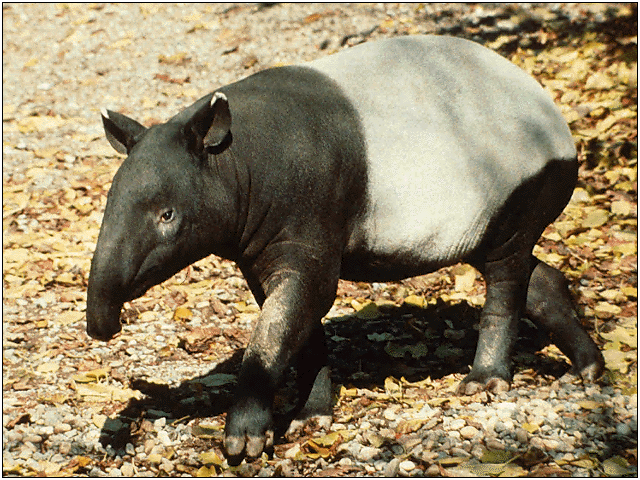 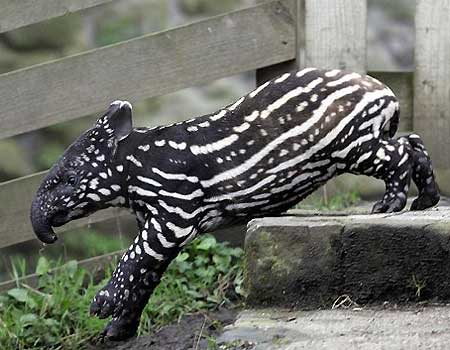 Eutheria
Sirenia (manatees, dugong; disjunct worldwide)
Pholidota (pangolins; Asia, Africa)
Tubulidentata (aardvark; Africa)
Macroscelidea (elephant shrews; Africa)
Scandentia (tree shrews; Southeast Asia)
Hyracoidea (hyraxes; Africa)
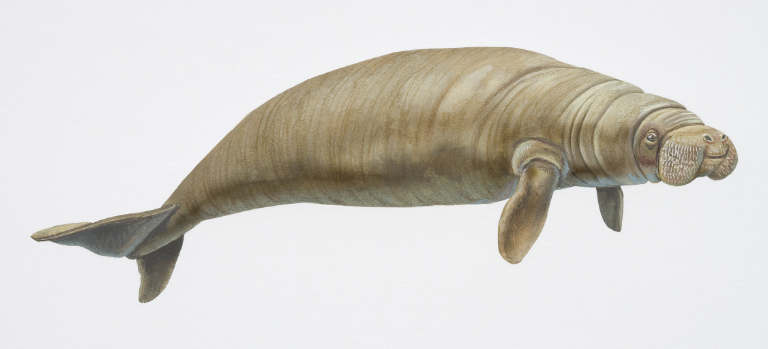 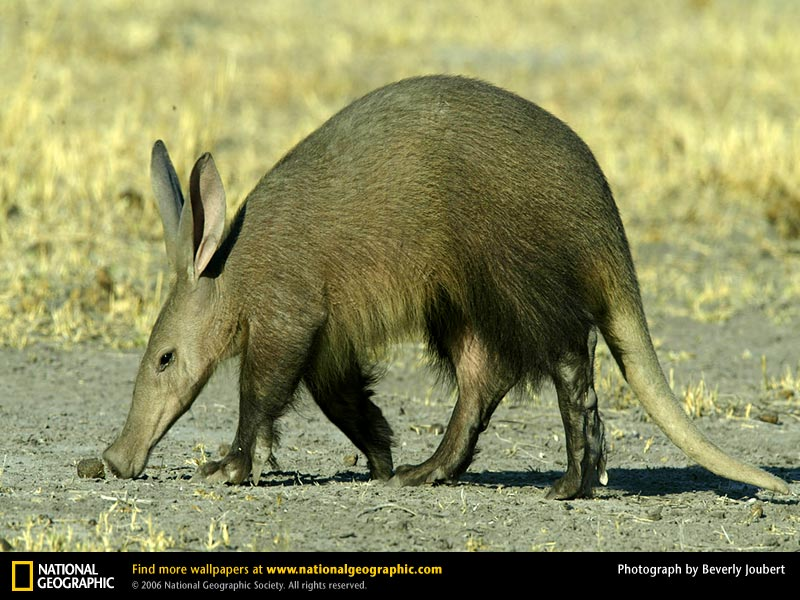 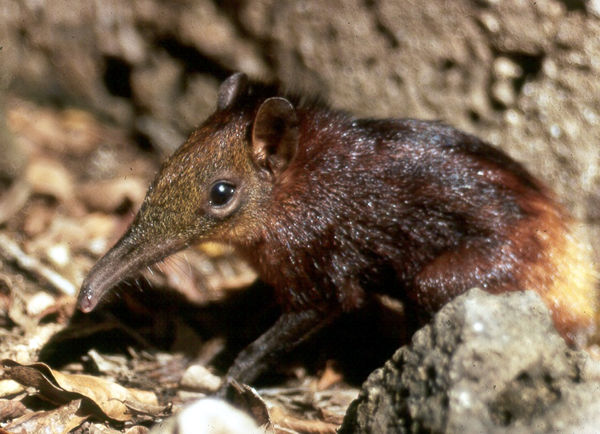 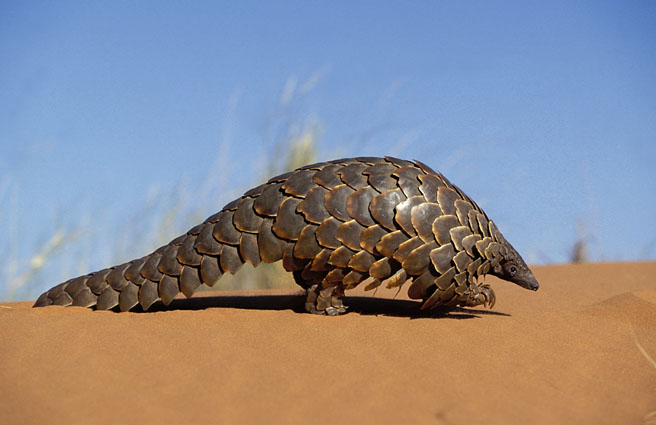 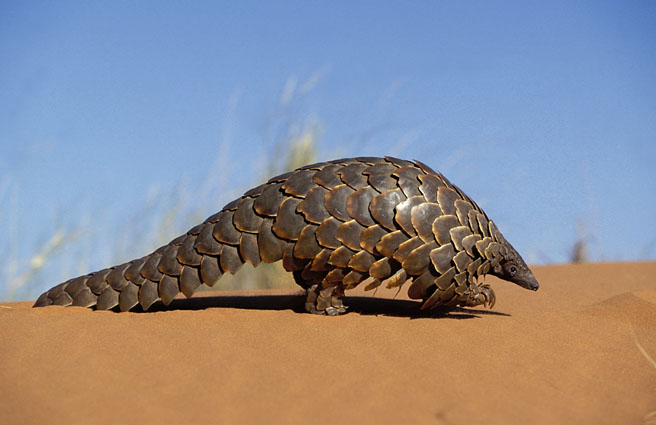 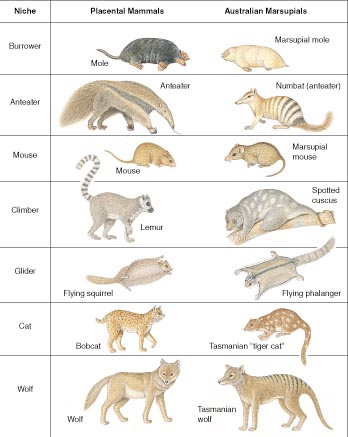 Eutheria: Primates
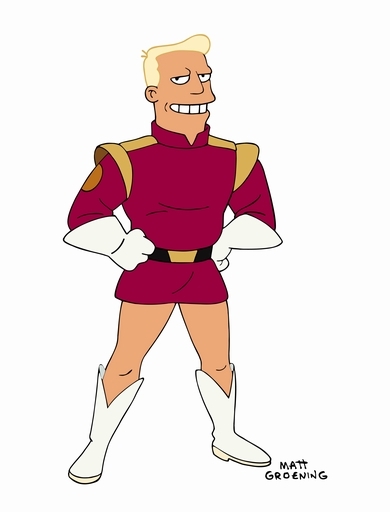 Worldwide tropics except 
Australia
13 families, 233 species
30 g to 200 kg
Primate synapomorphies
Free moving shoulder and elbow joints
Arboreal locomotion
Hindlimb-dominated locomotion
Five functional digits on hands/feet
Opposable thumb and big toe
Claws modified into nails
Reduced olfactory, increased vision
Smaller snout
Large orbits
Binocular vision
Large brain
Small litter, long gestation, long period of parental care
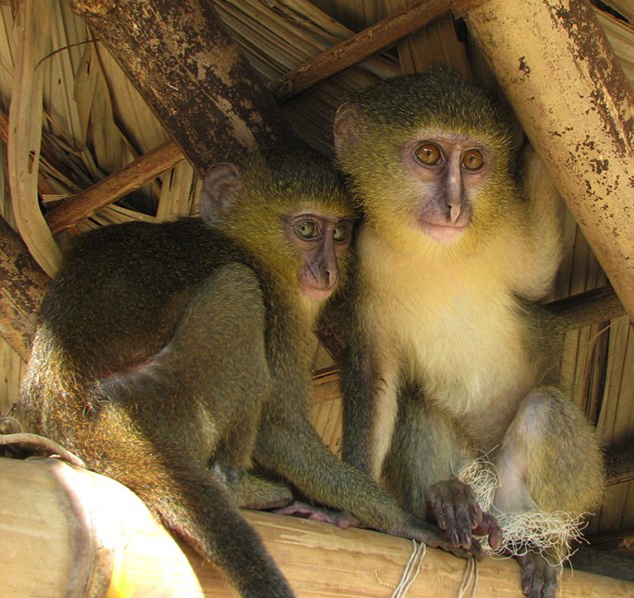 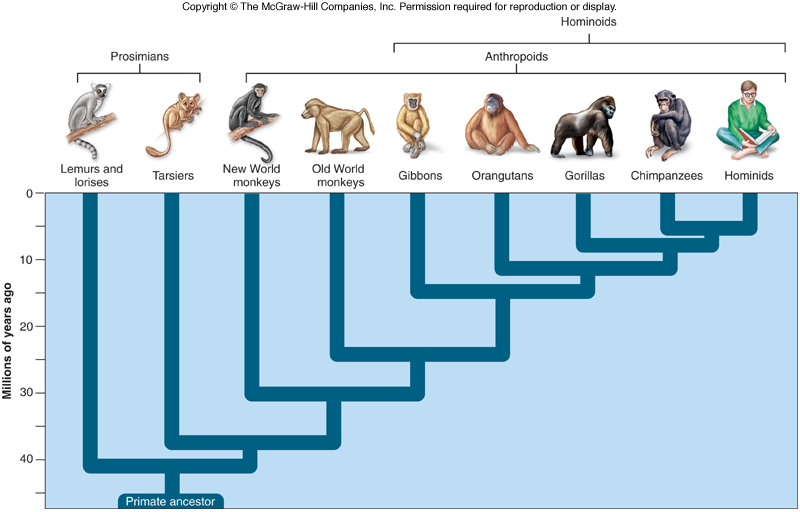 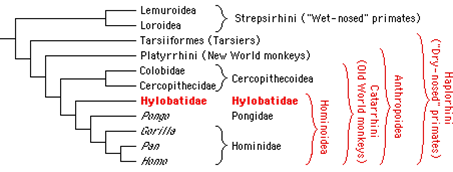 Lemurs, pottos, lorises: Strepsirrhini
Anthropoids, tarsiers: Haplorhini
Strepsirrhini
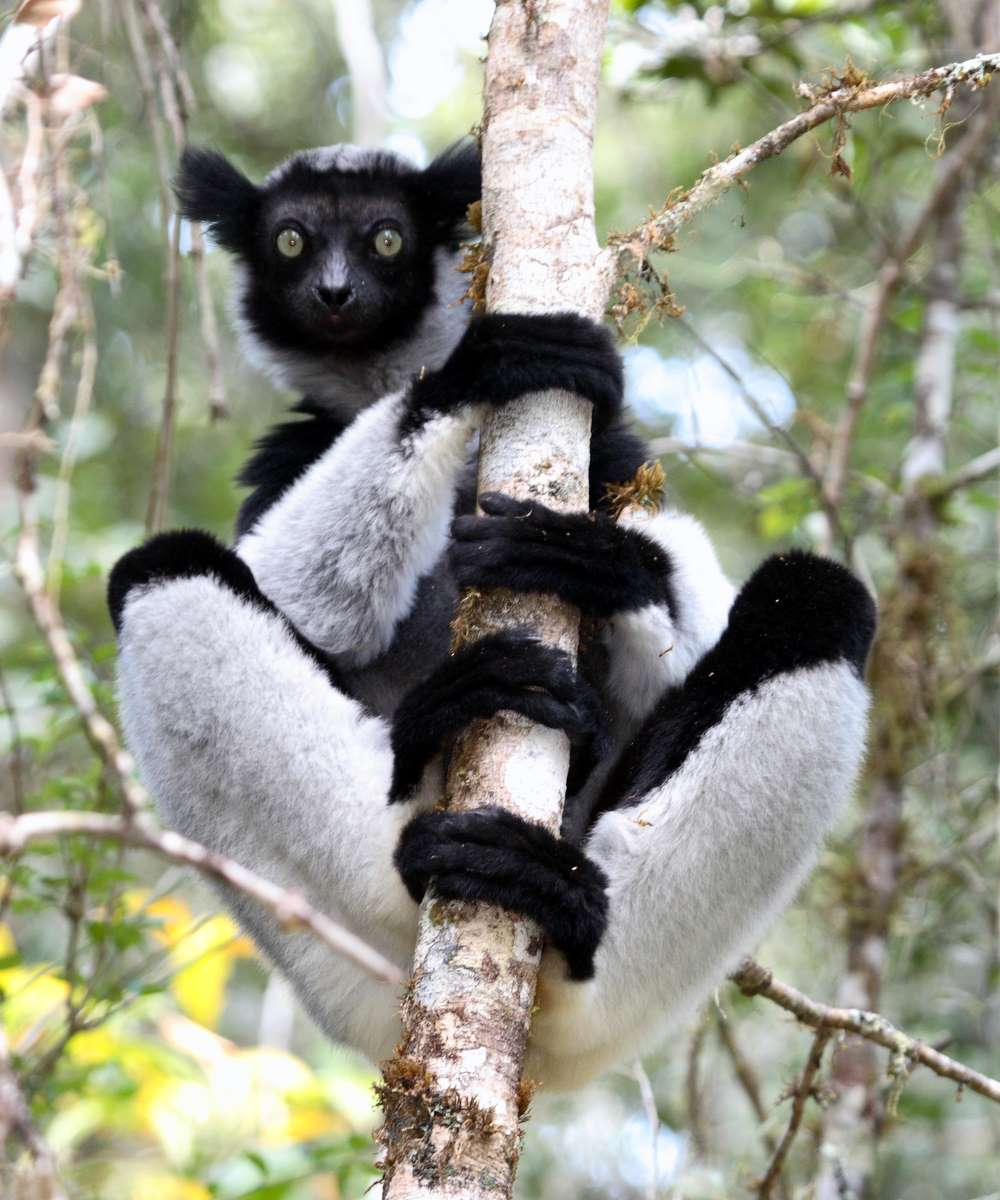 Lemurs: Madagascar
Lorises: SE Asia, India
Potto, Galagos: Africa
Small, arboreal, diurnal (lemurs) or nocturnal (others)
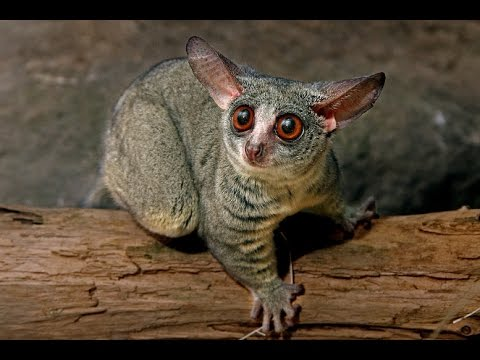 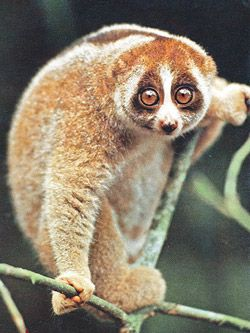 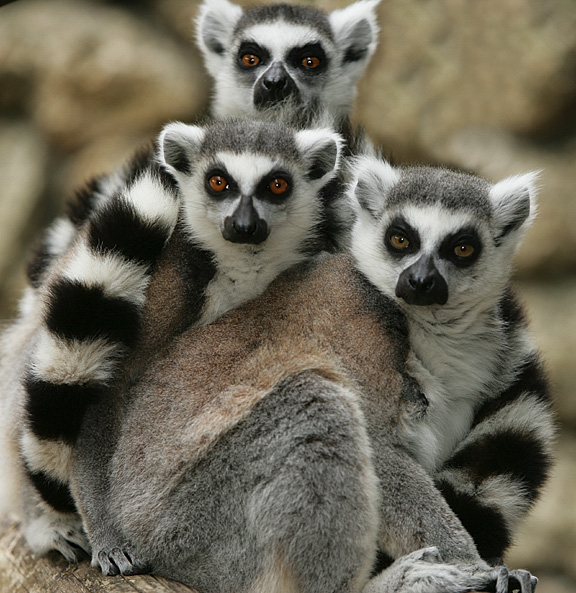 Tarsiiformes
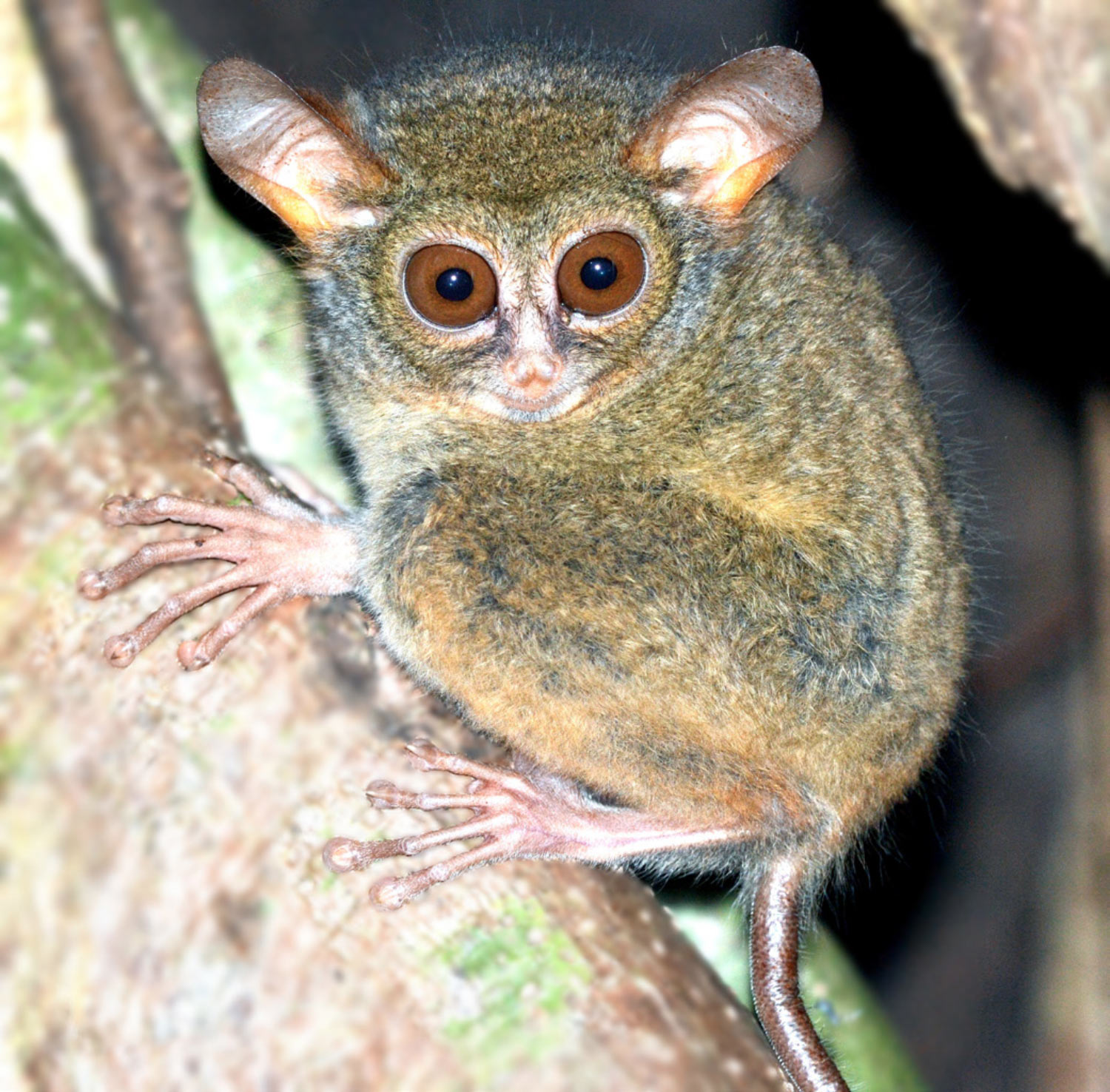 Part of Haplorhini
Southeast Asia islands
Small, nocturnal, arboreal, carnivorous
Elongate fingers, hindlimbs (tarsus)
Large eyes
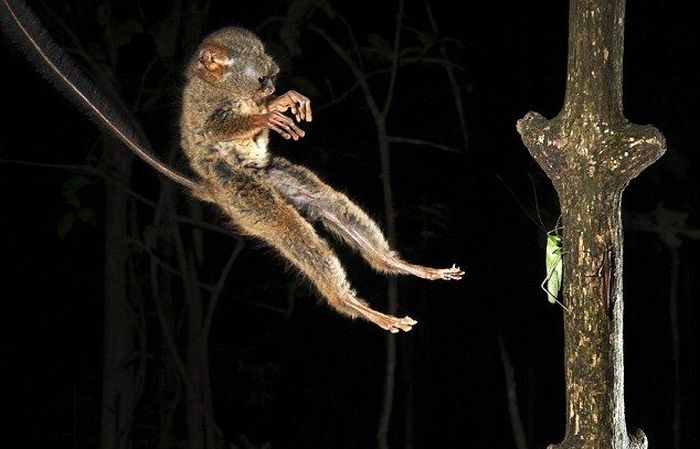 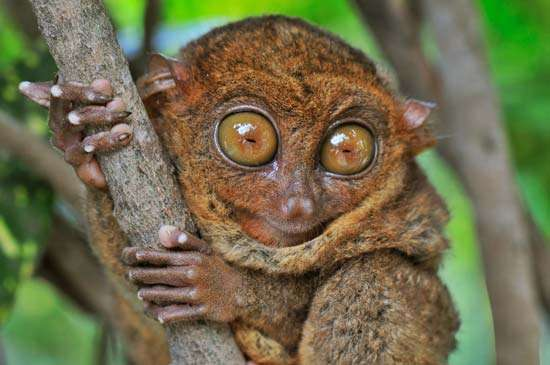 Simiiformes (Anthropoidea)
Larger size
Body size and brain size increased
Change of diet
Insectivorous to 
frugivorous/folivorous
Change in activity
Nocturnal to diurnal
Locomotion
From leaping and clinging to running and brachiating
Includes monkeys and Hominoids
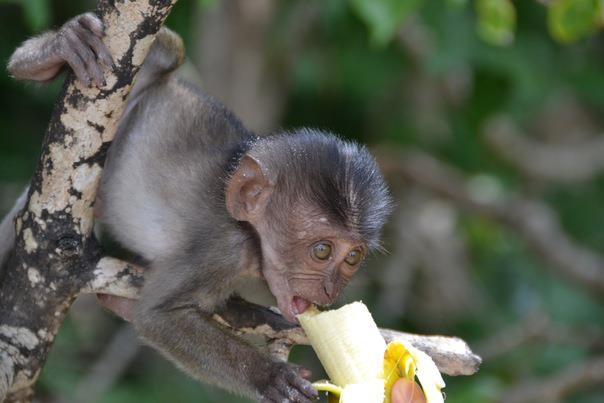 Cercopithecoidea (part of Catarrhini)
Old world monkeys
downward nose, nostrils
polygamous
2 premolars
structure of digits
Platyrrhini
New World monkeys
flat face, lateral nostrils
prehensile tail (some)
frequent monogamy, male parental care
3 premolars
structure of digits
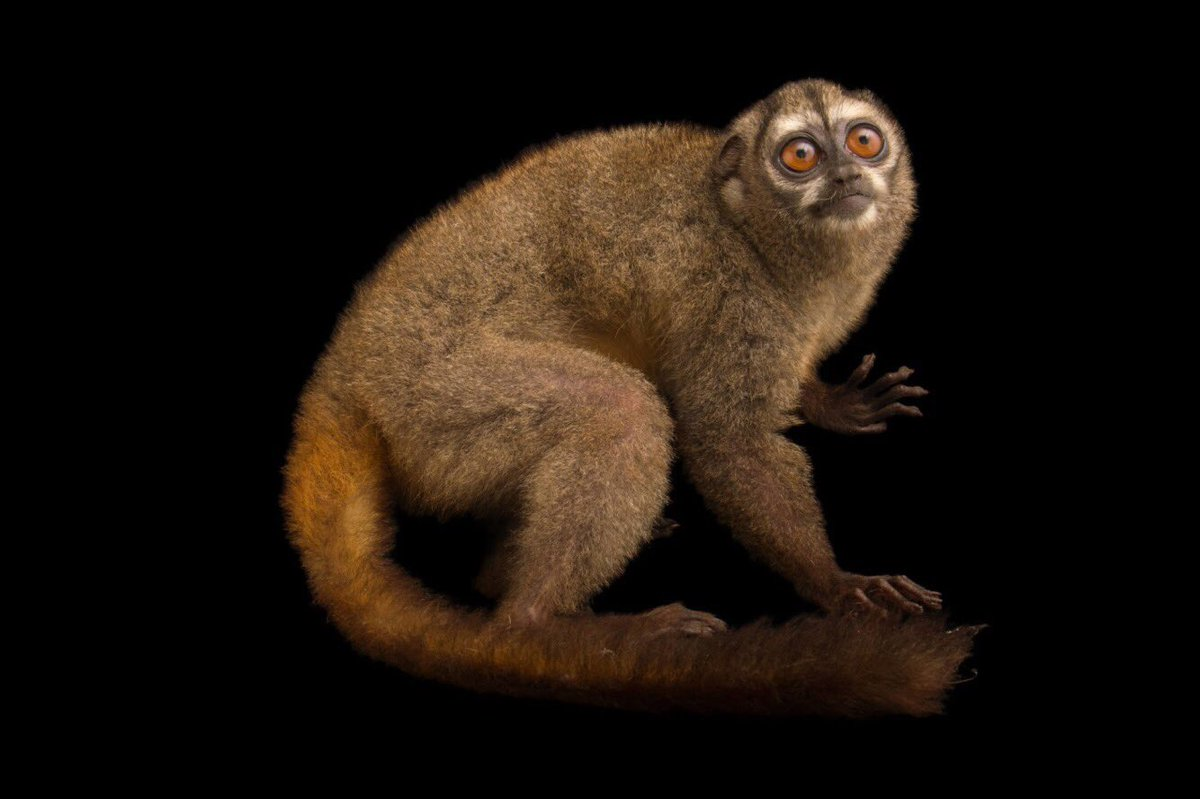 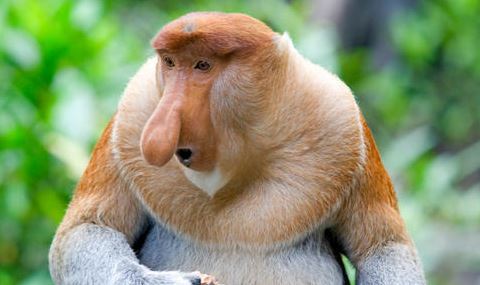 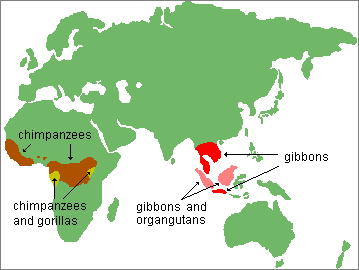 Hominoidea
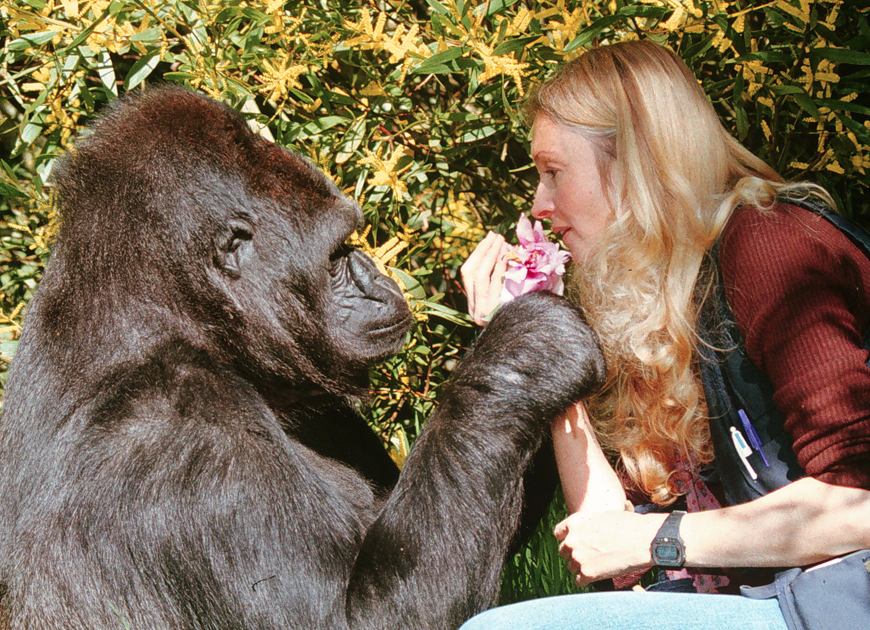 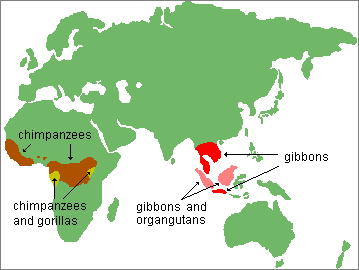 Hominoidea: Gibbons
18 species
Monogamous social system
Brachiation
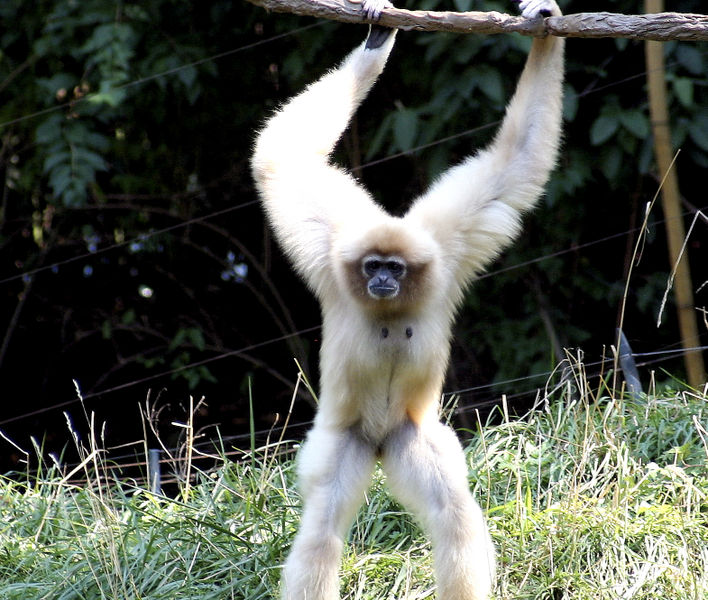 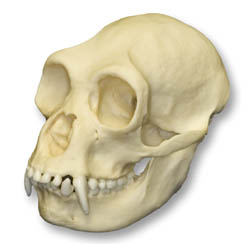 Hominoidea: Orangutans
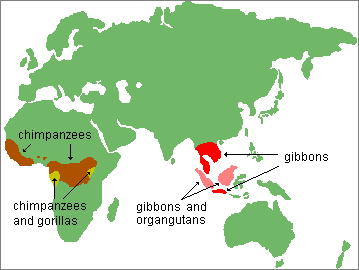 Pongo pygmaeus, P. abelii, P. tapanuliensis
Sophisticated tool use
Solitary
Sexual dimorphism
Arboreal but heavy
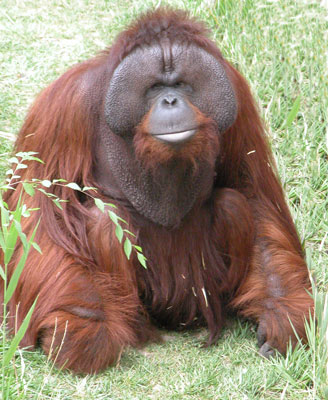 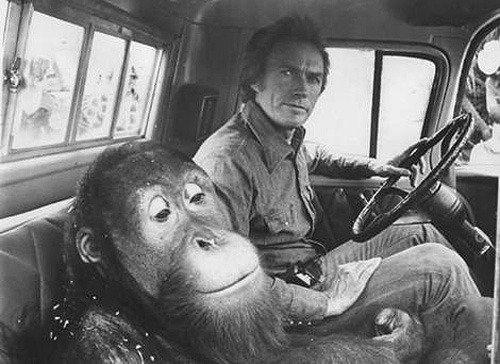 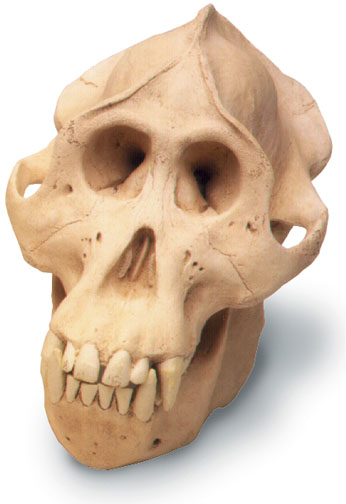 Hominoidea: Gorillas
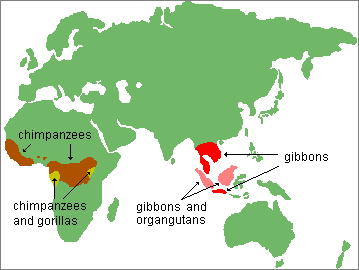 Gorilla gorilla, G. beringei
Highly social and sexually dimorphic
Polygynous (harems)
Terrestrial
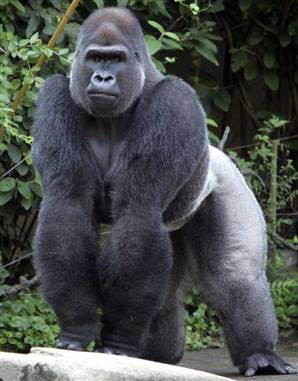 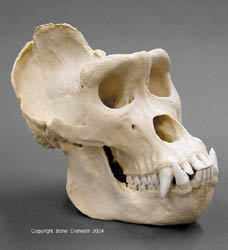 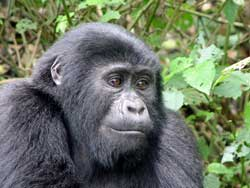 Hominoidea: Gorillas
Hominoidea: Chimpanzees
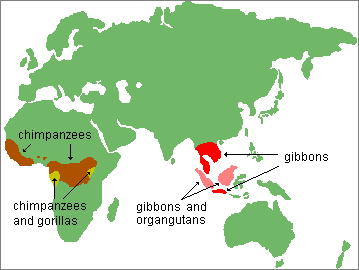 Highly social but polygamous
Africa
Terrestrial
Omnivorous
Pan troglodytes (common chimp), P.  paniscus (bonobo)
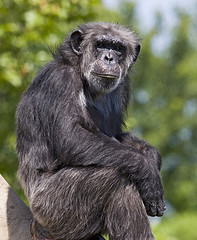 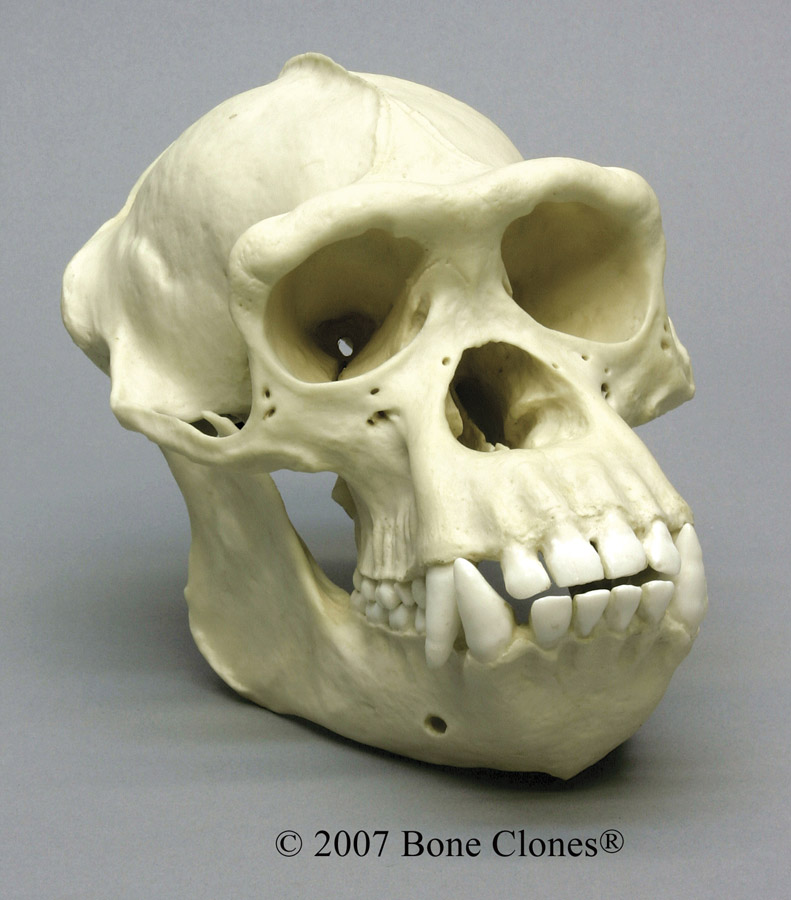 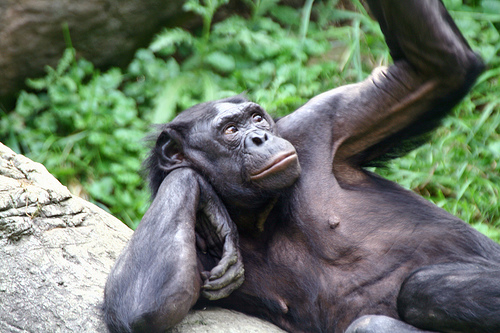 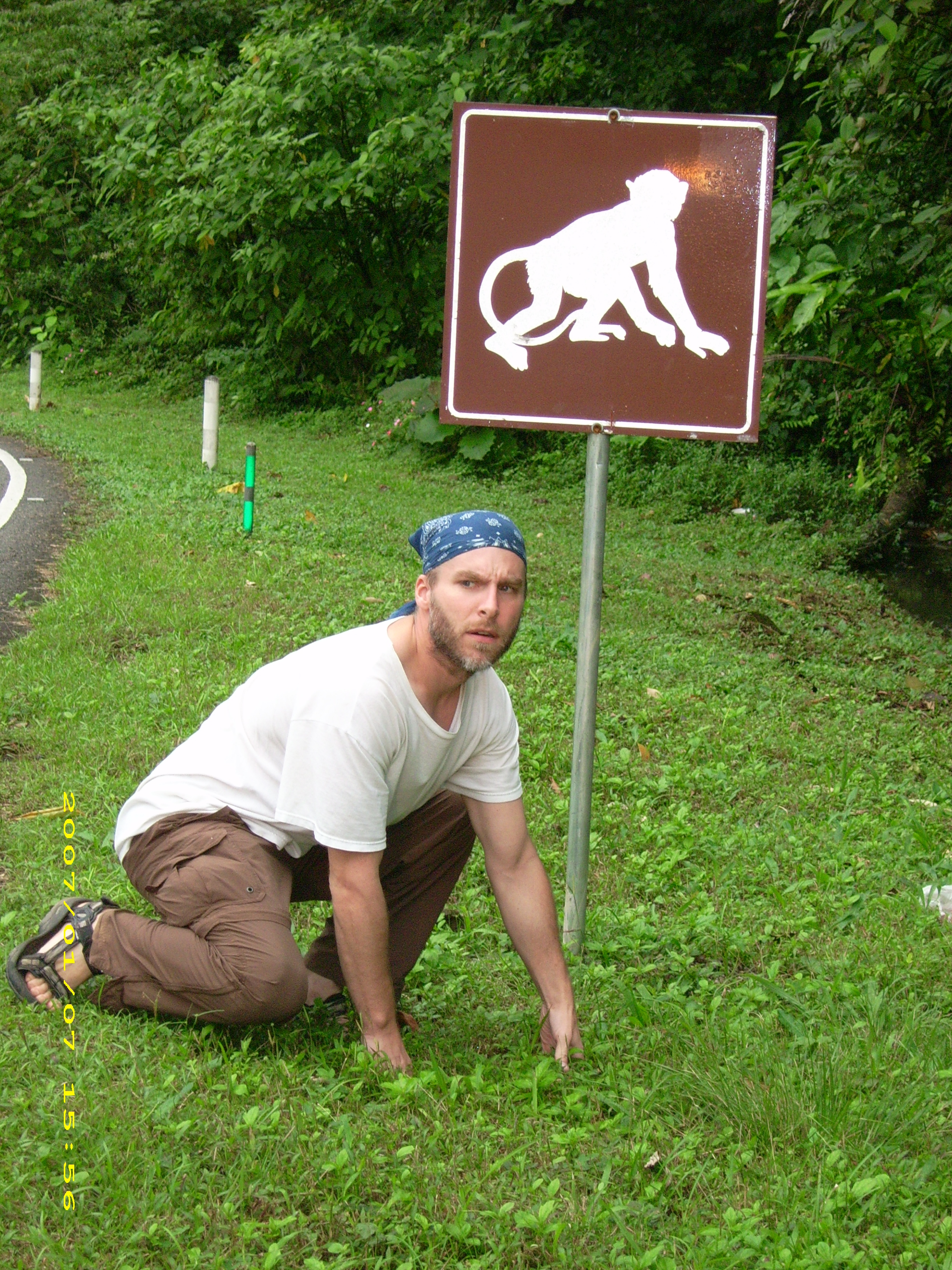 Hominoidea:
Human evolution
Humans (Homo)
Diverged from other great apes ~6-13 Mya
Three synapomorphies
Bipedal stance
S-shaped curvature of vertebrae
Pelvic modifications
Lengthening and placement 
of leg bones
Flattened feet, 
unopposable big toe

Large brains
Linked to locomotion and hand manipulation
Speech and Language
 larynx shifted back, use of tongue
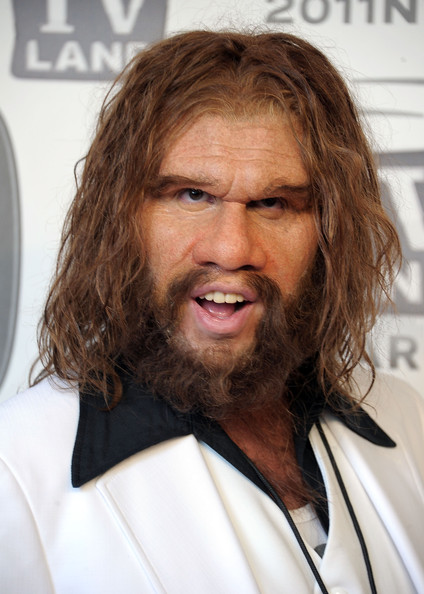 DNA comparison
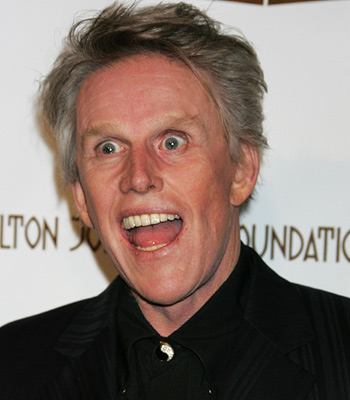 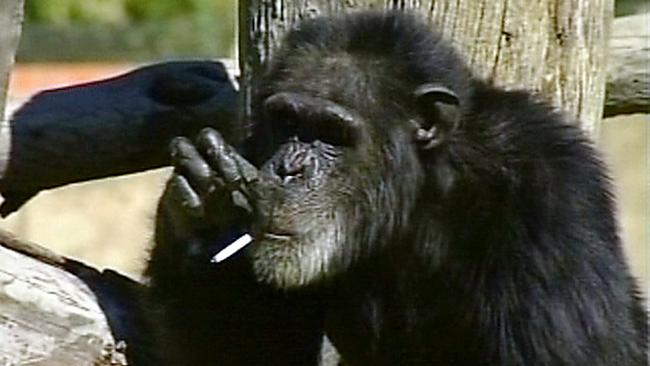 95-98%
similar
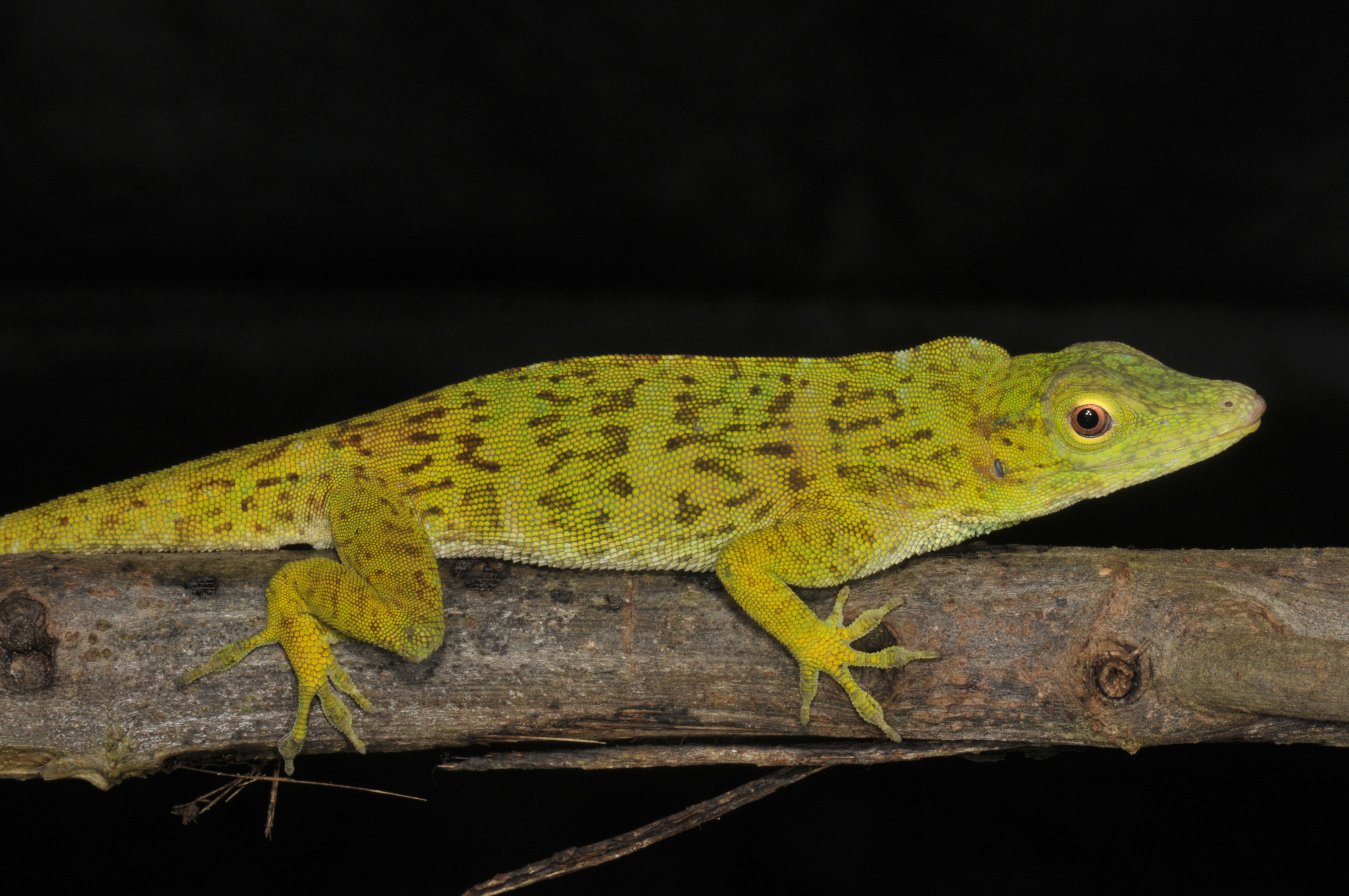 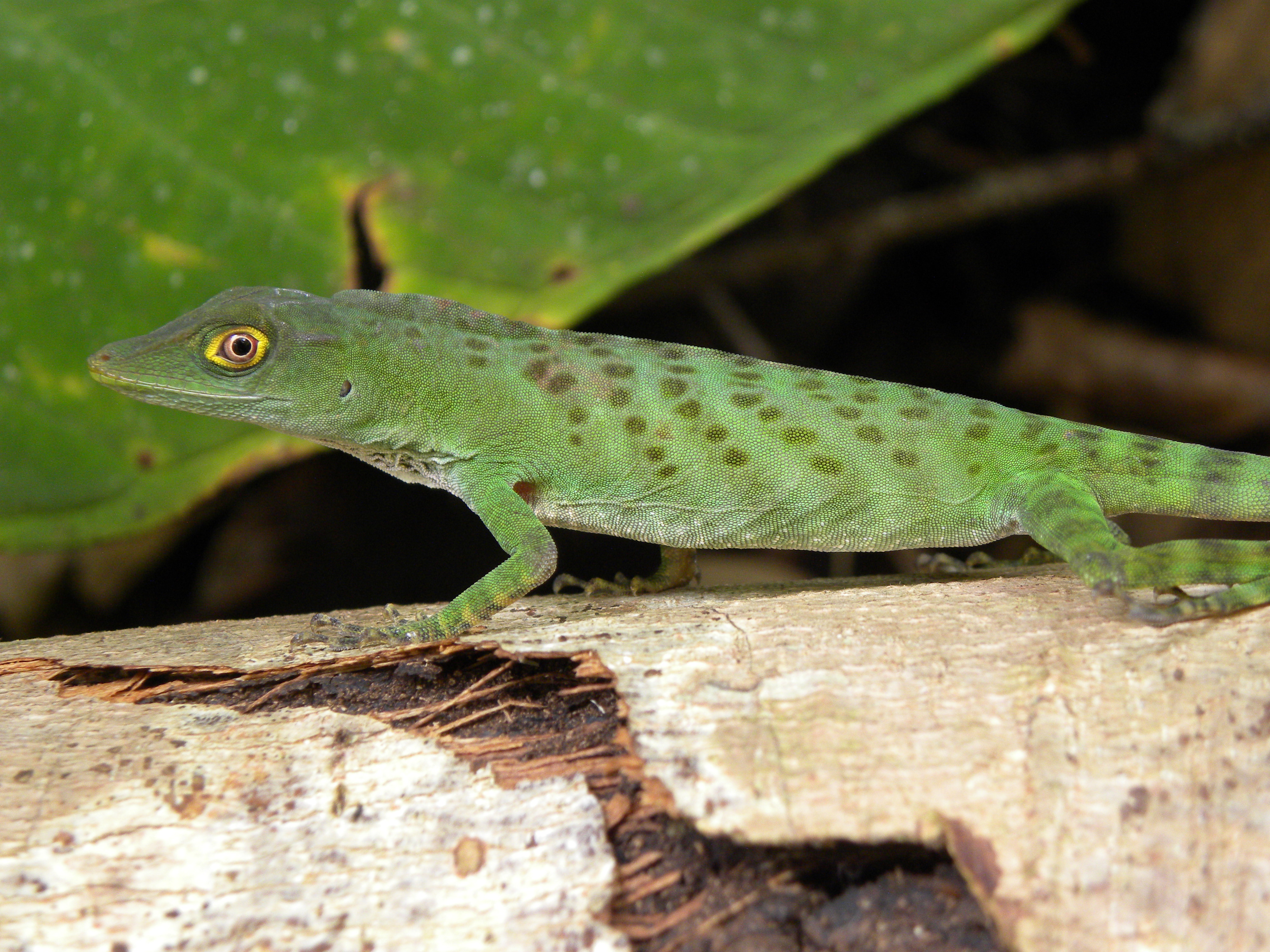 86%
similar
Great moments in the study of human evolution: Texts
GL LeClerq 1749 Histoire Naturelle
discusses (but rejects) human-ape link
Others suggested relationship (Chambers, Lamarck) or classified humans as primates (Linnaeus) 
TH Huxley 1863 Evidence as to Man's Place in Nature
Compelling anatomical arguments
C Darwin 1871
The Descent of Man
Focus on sexual selection
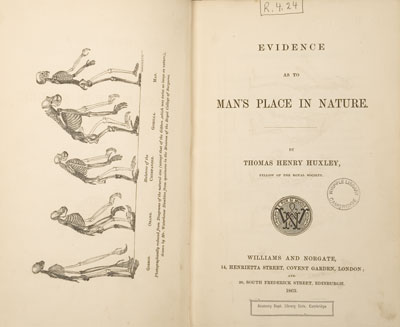 Huxley 1863
"Without question... [man's] early stages of development... far nearer the apes, than apes are to the dog"

"Is man so different from any of these apes that he must form an order by himself?" 

 "It is quite certain that the ape which most nearly approaches man is either the Chimpanzee, or the Gorilla..." 

"Thus, whatever system of organs be studied, the comparison of their modifications in the ape series leads to one and the same result—that the structural differences which separate Man from the Gorilla and the Chimpanzee are not so great as those which separate the Gorilla from the lower apes…But if man be separated by no greater structural barrier from the brutes than they are from each other—then it seems to follow that... there would be no rational ground for doubting that man might have originated... by the gradual modification of a man-like ape"

"At the present moment there is but one hypothesis which has any scientific existence—that propounded by Mr. Darwin"
Great moments in the study of human evolution: Discoveries
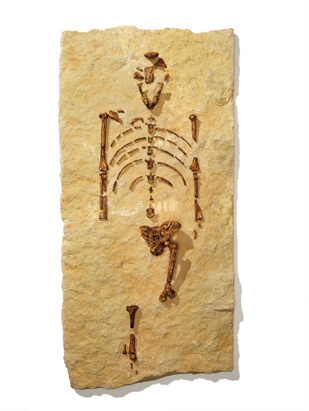 1856 Homo neanderthalensis
1891 Homo erectus
1925 Australopithecus africanus
1938 Paranthropus robustus
1974 Australopithecus afarensis
1992/2009 Ardipithecus ramidus
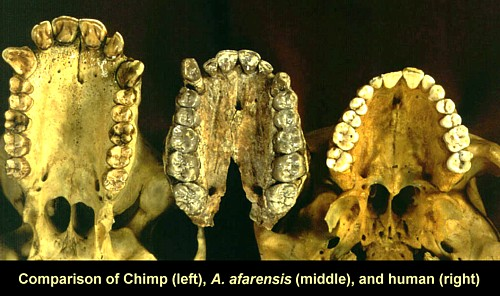 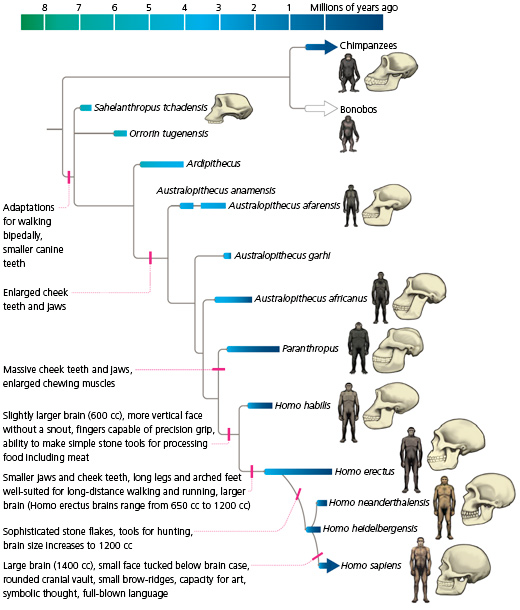 Timeline of human species
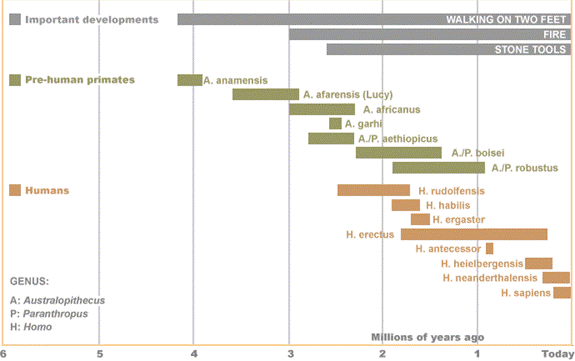 Hypotheses of Human Evolution
Multiregional (Milford Wolpoff 1988)
Origin in Africa
Homo dispersal to other continents 2 mya
Worldwide species evolves to modern Homo sapiens
H. erectus = H. sapiens = H. neanderthalensis
Hypotheses of human evolution
"Out of Africa"/Recent African Origin
Origin in Africa
H. erectus (1.9 mya) and H. neanderthalensis (400K ya) migrate to Europe, Asia
H. sapiens leaves Africa 60K ya, colonizes world, outcompetes other forms
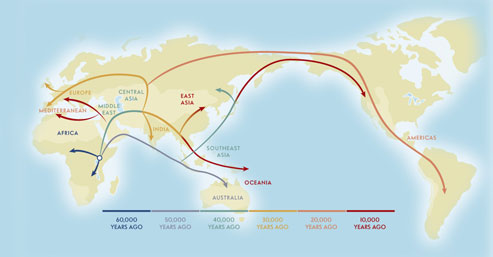 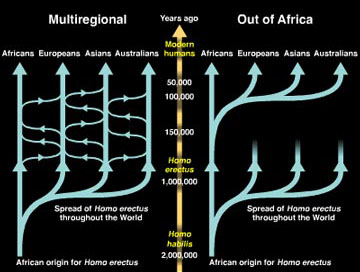 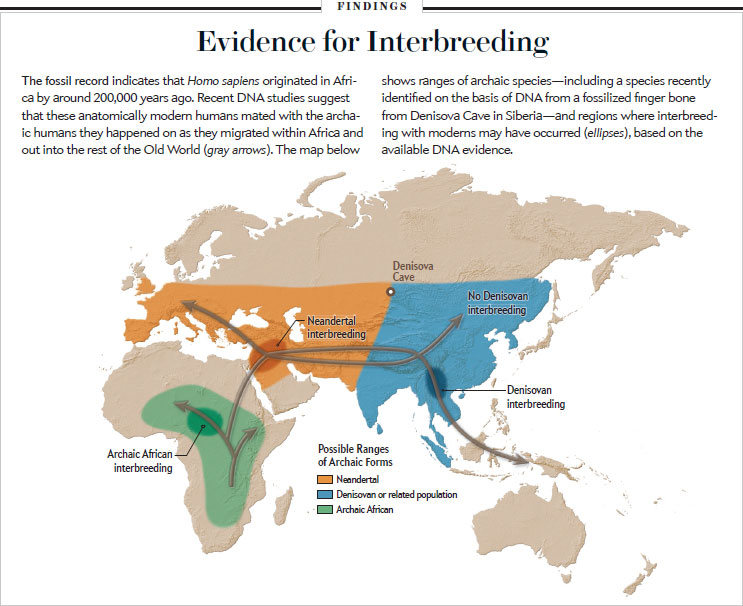 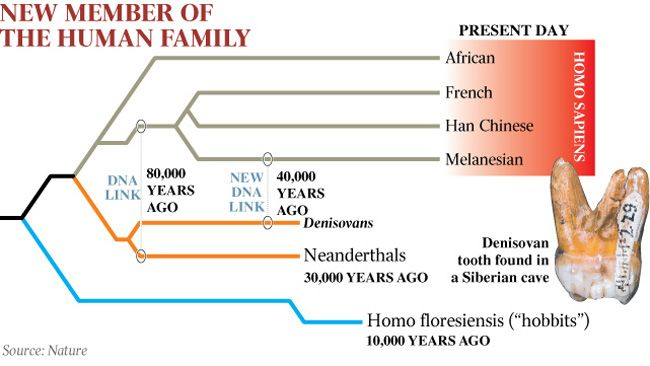